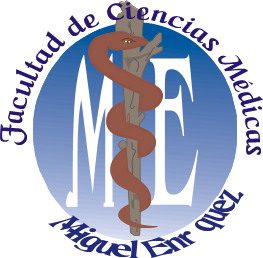 UNIVERSIDAD DE CIENCIAS MÉDICAS DE LA HABANAFACULTAD DE CIENCIAS MÉDICAS ‘’MIGUEL ENRÍQUEZ’’
Asignatura MNTTema.4 Integración de las modalidades en las Enfermedades crónicas no trasmisibles
Dra.  Yamilia Menéndez Zapata . 
Especialista de 1er grado en MGI y MNT .
MSc. Profesora Auxiliar
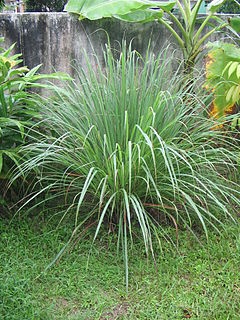 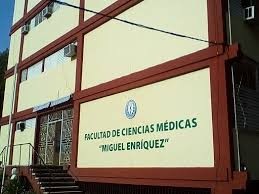 2024
Objetivo
Sintetizar las 11 modalidades aprobadas por el MINSAP 

Enunciar las técnicas de  digito puntura y manipulación de las agujas 

Identificar el  elemento y zang-fu afectado según enfermedad 

Tratar algunas de las enfermedades crónicas no trasmisibles con las modalidades de MNT
Sumario
Las  modalidades aprobadas por el MINSAP 
Técnicas de  digito puntura y manipulación de  agujas 
 Elemento y zang-fu que se afecta en las  enfermedades  crónicas no trasmisibles 
 Enfermedades crónicas no trasmisibles, tratamiento integral  con las modalidades de MNT
Test de entrada
¿Según lo estudiado en las conferencias anteriores, que modalidades de MNT recuerda?

¿Para ustedes que significa digito puntura?

¿Cuales son las teorías que sustentan la especialidad?
Modalidades aprobadas por el MINSAP
Acupuntura y técnicas afines
Fitoterapia
 Apiterapia
Homeopatía 
Terapia Floral
Ozonoterapia
Ejercicios terapéuticos tradicionales
 Orientación nutricional Natural 
Hidrología médica
 Helio talasoterapia
Medicina Ayurveda
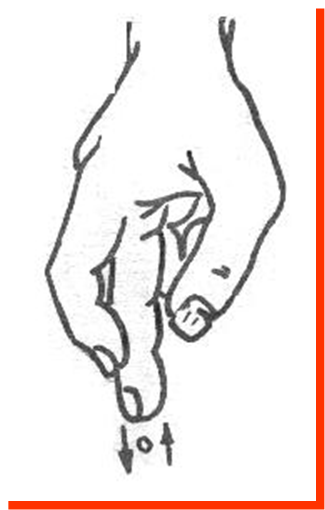 Técnicas de  digito puntura
La digito puntura: es un masaje oriental en el que los dedos ejercen presión sobre ciertos puntos particulares del cuerpo, con el propósito de auxiliar en las terapias de recuperación de la salud.
Clavado de un dedo: se utiliza el dedo medio con el apoyo dorsal del índice y palmar del pulgar. La presión se ejerce con todo el dedo medio, el brazo y el hombro.
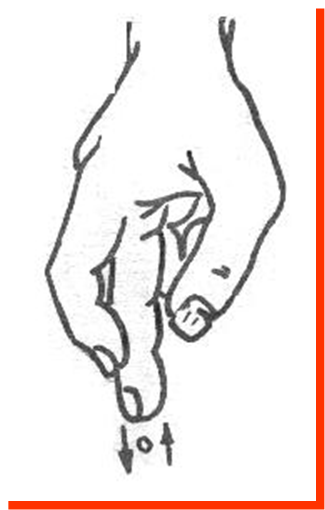 Técnicas de  digito puntura
Sobado digital
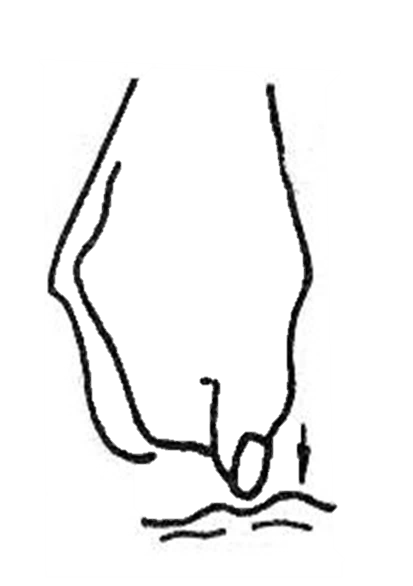 Punción con la uña


Se presiona con la uña del dedo pulgar
Se debe flexionar ligeramente la segunda falange del dedo pulgar y realizar la presión sobre el punto.
Se hace presión con el dedo pulgar sobre el punto y se realiza un movimiento circular desplazando la piel.
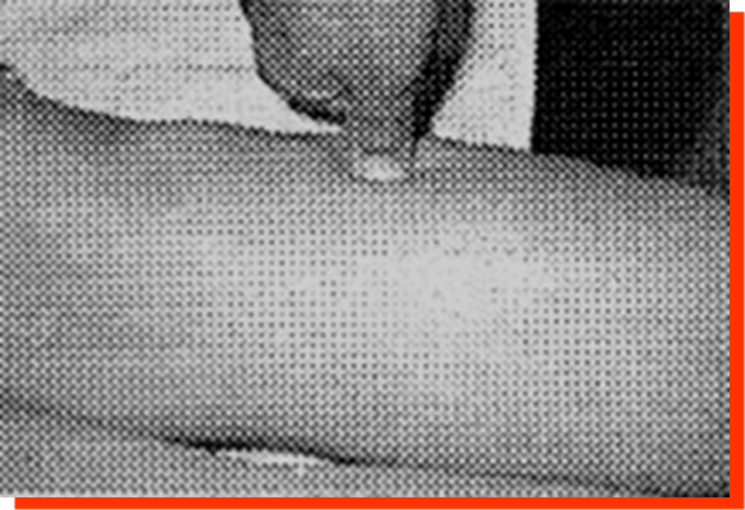 [Speaker Notes: En esta técnica se utiliza el dedo pulgar para realizar el “sobado” digital]
Técnicas de  digito puntura
Presión digital
Presión con vibración
Presión simple
Se utiliza el extremo de un dedo
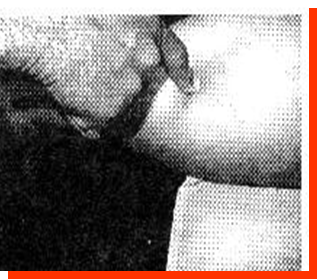 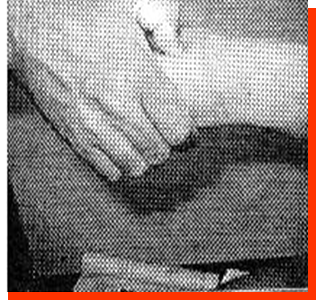 La duración de estos procedimientos de presión digital, oscila desde varios segundos hasta un minuto.
[Speaker Notes: ESTA TÉCNICA PRESENTA DOS VARIANTES SE UTILIZA EL EXTREMO DE UN DEDO
LA DURACIÓN DE ESTOS PROCEDIMIENTOS DE PRESIÓN DIGITAL OSCILA DESDE VARIOS SEGUNDOS HASTA UN MINUTO.]
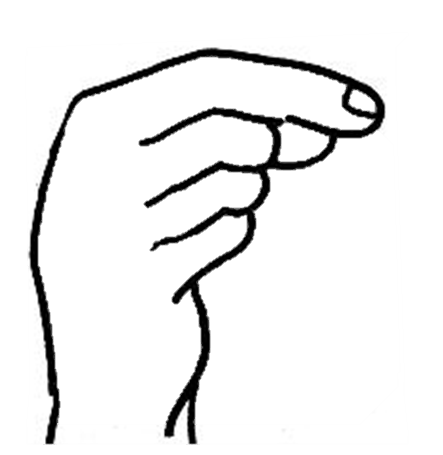 Técnicas de  digito puntura
Pinza digital
Se utiliza el 1er y 2do dedos de la mano, se sitúan en un ángulo de 45° a 90° con respecto a la piel, ejerciendo presión con todo el miembro superior.
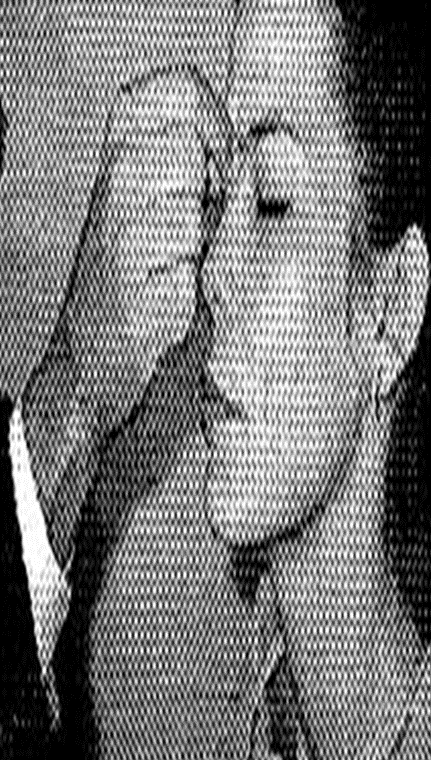 [Speaker Notes: LOS DEDOS QUEDAN AL MISMO NIVEL PARA PERMITIR UNA MAYOR PRESIÓN SOBRE EL PUNTO. SE SITÚA EL DEDO PULGAR Y EL ÍNDICE PARALELAMENTE A AMBOS LADOS DEL PUNTO. SE EJECUTA EL PELLIZCO Y LUEGO SE PRESIONA 
LOS DEDOS QUEDAN AL MISMO NIVEL PARA PERMITIR UNA MAYOR PRESIÓN SOBRE EL PUNTO.]
Técnicas de  digito puntura
Roce digital
Se emplea el dedo pulgar
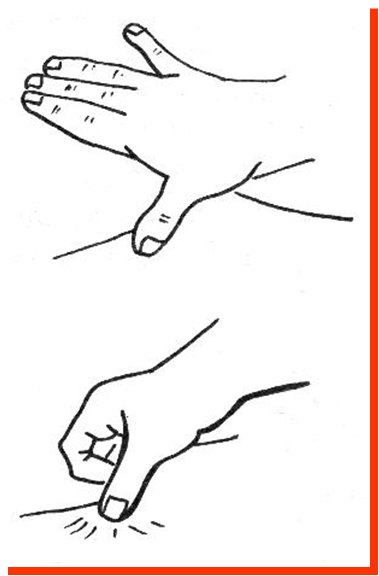 Roce con la cara lateral
Roce horizontal 
con toda la superficie del dedo (cara palmar)
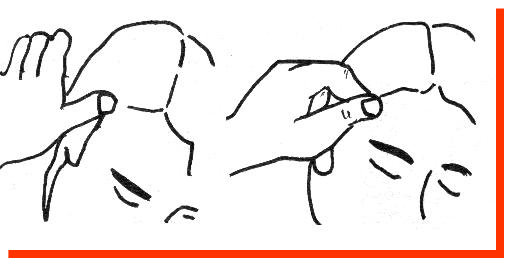 [Speaker Notes: En esta técnica se emplea el dedo pulgar y presenta dos modalidades:]
Técnicas    de  digito puntura
Otras variantes
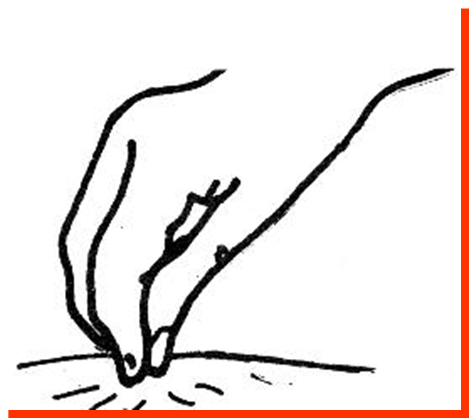 Método de agarre
Se realiza con los tres primeros 
dedos de la mano.
Los movimientos se efectúan relativamente rápidos. 
Se repite de 2 a 3 veces
[Speaker Notes: Es parecido a la técnica de la pinza digital con la diferencia de que se realiza con los tres primeros dedos de la mano.]
Otras variantes
Hincado tri digital
Hincado con 
el dedo pulgar
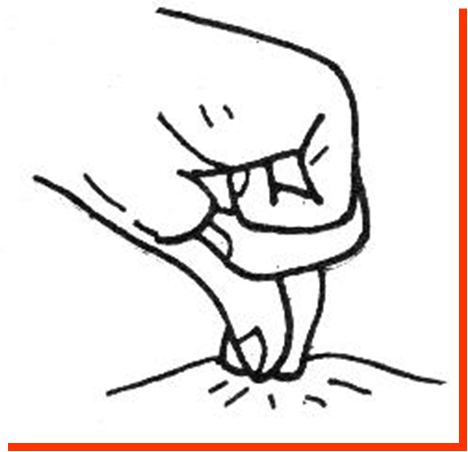 Hincado con el dedo medio flexionado.
Se cierra el puño de la mano manteniendo extendida hacia delante la articulación interfalángica proximal del dedo medio (3er dedo).
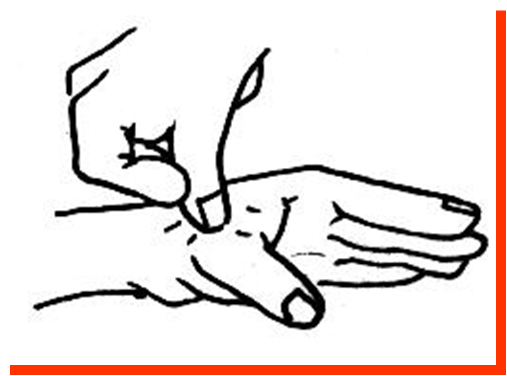 [Speaker Notes: LOS DEDOS ÍNDICE, MEDIO Y ANULAR (II, III, IV) SE FLEXIONAN Y SUS PUNTAS SE UNEN A LA CARA PALMAR DEL PULGAR PARA REFORZARLOS]
Manipulación de  agujas
Tonificación : se realiza colocando la aguja durante 10 minutos, o con giros a favor de las manecillas del reloj
Dispersión :se realiza colocando la aguja durante 20 a 30 minutos ,o con giros en contra de las manecillas del reloj 
En el caso de la digito puntura se tonifica con masaje suave y lento y se dispersa  con presión fuerte y rápida
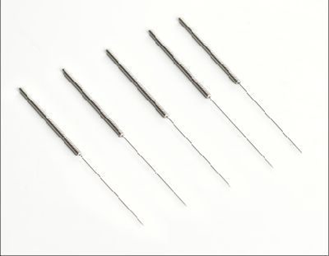 Elemento y zang-fu que se afecta en las  enfermedades  crónicas no trasmisibles
Asma Bronquial
Afectación del elemento metal y el elemento agua 
 Organo zang-fu se afecta Pulmón y Riñón
Síndrome en Pulmón 
 Plenitud   
1/viento –frio 
 2/viento calor 
Vacio
3/ Xu de qi de Pulmón 
Riñón:
4 /Xu de qi de Riñón
Tratamiento
Digito puntura y acupuntura 
1. V 13,P 7,Ig 4
2.E-40,Vc 22,P 5
3. V 13,P 9,E 36 
si vacío de bazo VC 12 y V 20
4. V23,VG 4,Vg 6 y VC 17
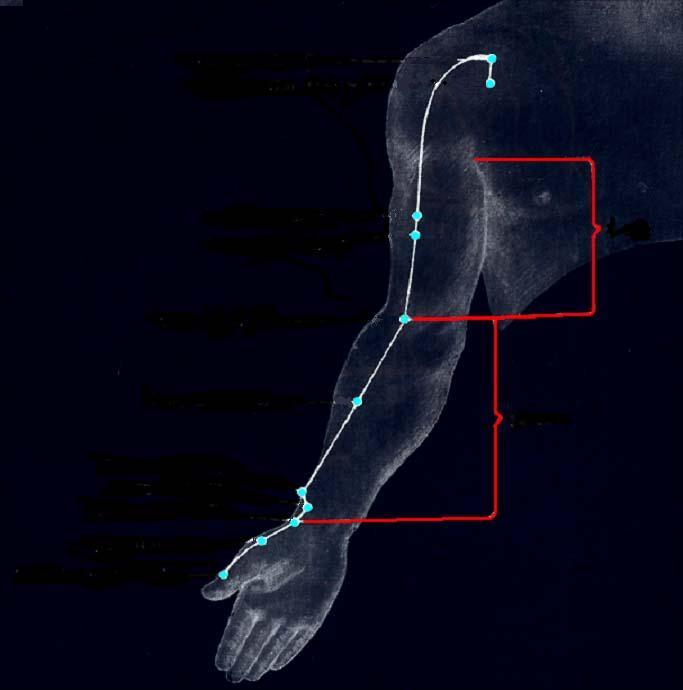 P5: En el pliegue del codo
, en el borde lateral radial
del tendón del biceps
P-5
P7  :punto distal 
importante a 1,5 cun 
del pliegue de la 
muñeca en el borde 
radial del antebrazo
P-7
[Speaker Notes: P5: En el pliegue del codo , en el borde lateral radial del tendon del biceps]
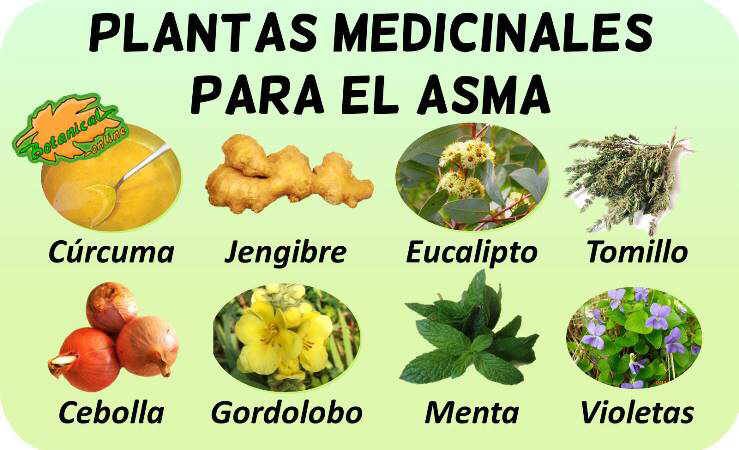 Tratamiento
Ajo
 Orégano francés
 Toronjil de Menta 
  Llanten mayor
Eucalipto
Homeopatía
Alivio Asma
Imefasma 
Asmasan
Asmacan 
Sábila
Jengibre
 cebolla
 Salvia
Tratamiento
Apiterapia
Mielito de propoleo 
Ozono rectal
Hipertensión arterial
Afectación del elemento madera y agua
Organo zang—fu Hígado y Riñón
Síndromes de calor de Hígado como Hiperactividad del yang de hígado ,agitación del viento interno de hígado
Xu de yin de riñón
Tratamiento
Digito puntura  IG-4, IG-11, H3, C7  para el tratamiento de la urgencia hipertensiva todos en Sedación.
me,
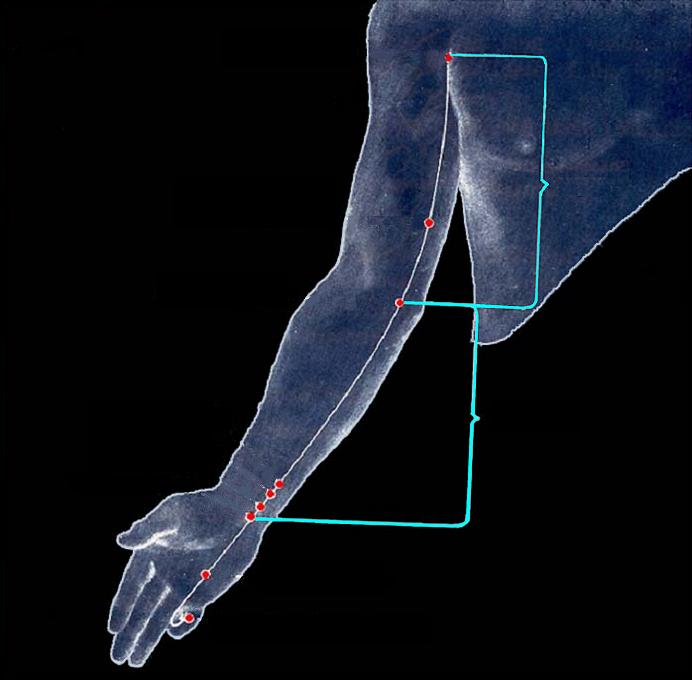 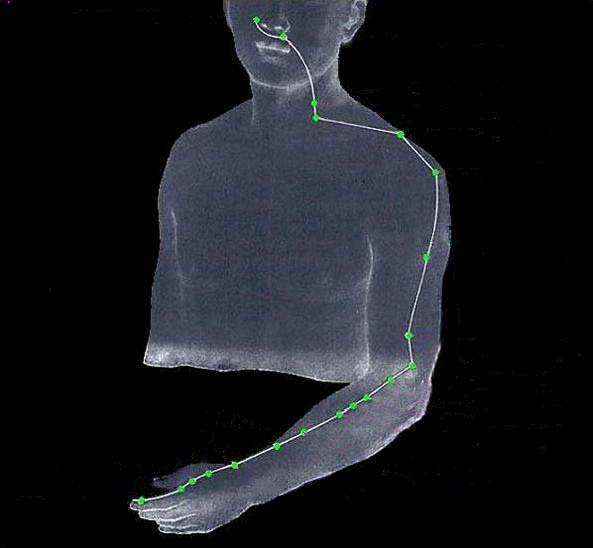 IG  11 –- Con el codo flexionado, se halla en la depresión del extremo externo o radial del pliegue del codo, en el punto medio de la línea que une el epicóndilo con el punto P5
IG 4: Se localiza entre el 1ro 
y 2do metacarpianos a nivel
 del Punto doloroso, sensitivo 
y molesto,  se localiza medio 
del 2do junto a su borde radial.
IG 11
IG-4
[Speaker Notes: IG  11 –- Punto muy usado en la M.T.A., magnífico para demostrar la conducción de energía. Con el codo flexionado, se halla en la depresión del extremo externo o radial del pliegue del codo, en el punto medio de la línea que une el epicóndilo con el punto P5]
Tratamiento
Localización Localizado en el dorso del pié, en la unión del 1ro. Y 2do. Metatarsianos, a 1,5 cun (2 traveses de dedos) proximal al espacio interdigital, en la depresión posterior a la articulación metatarso falángica. Técnica de Digitopuntura Sobado digital, punción con la uña y roce digital.
Hígado 3
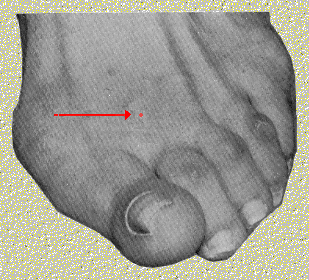 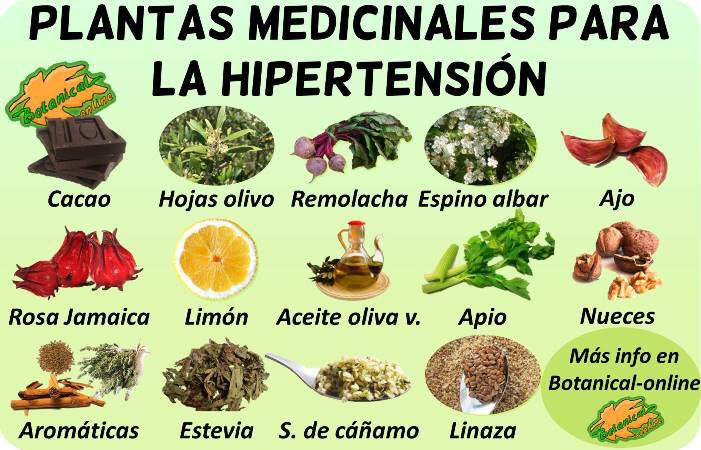 Tratamiento
Apiterapia
ajo
 Pasiflora 
caña santa
Polen de la Abeja
Jalea Real 
Api toxina
Homeopatía
Barita Carbónica
POLEN DE ABEJAPOLEN DE ABEJ
Diabetes Mellitus
Elemento afectado : Tierra
Zang—fu, Bazo ,Estómago
Síndrome Calor de Estómago
Tratamiento b6, r3 ,v20 ,v23 ,p5, ren 12
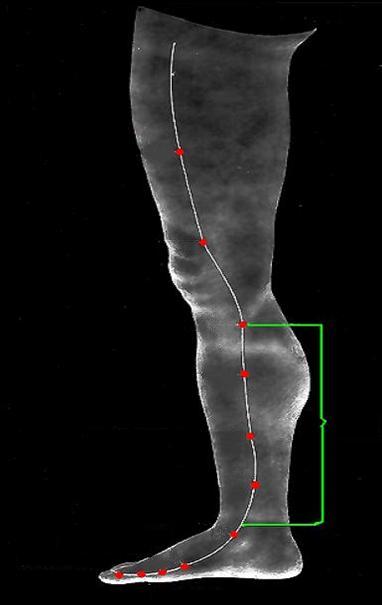 (Vaso concepción 12. Ren 12)
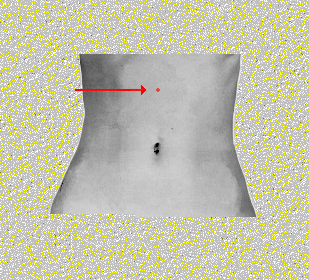 Localización Situado en la línea media, en el punto medio de la distancia que une al proceso xifoideo del esternón con el ombligo. Técnica de Digitopuntura Clavado de un dedo y presión digital.
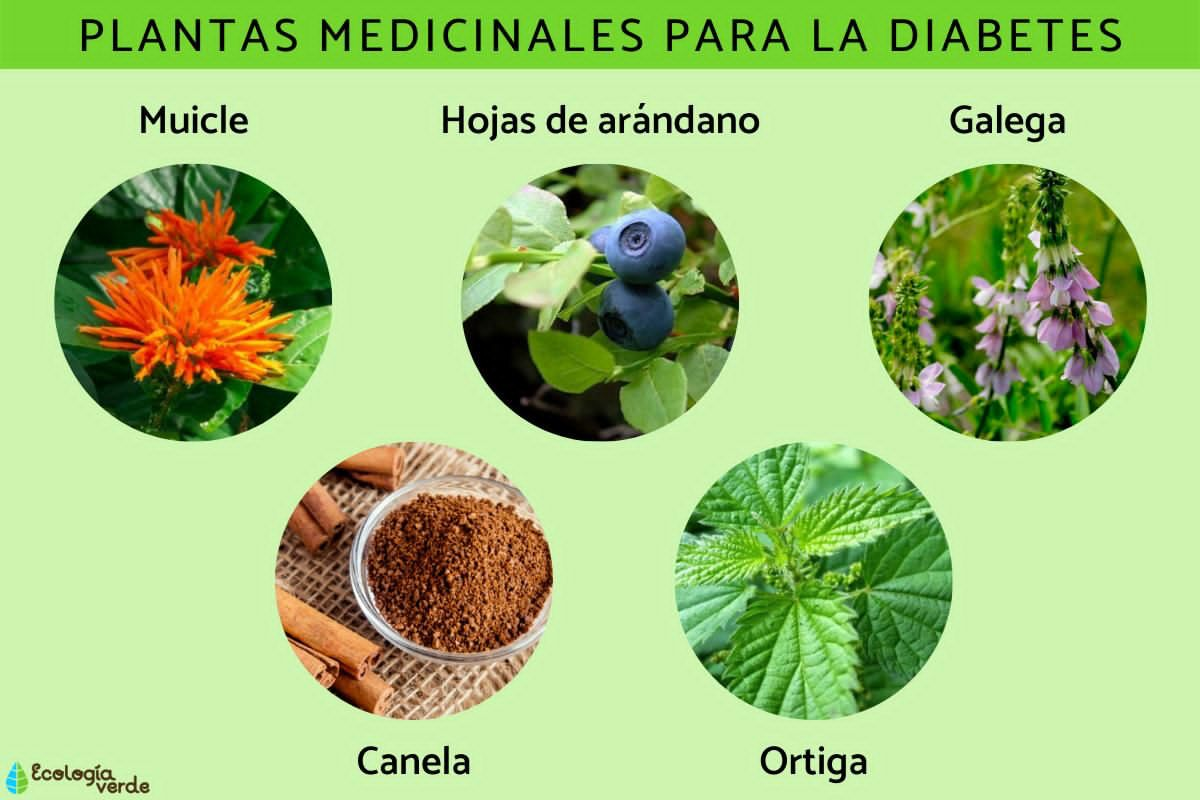 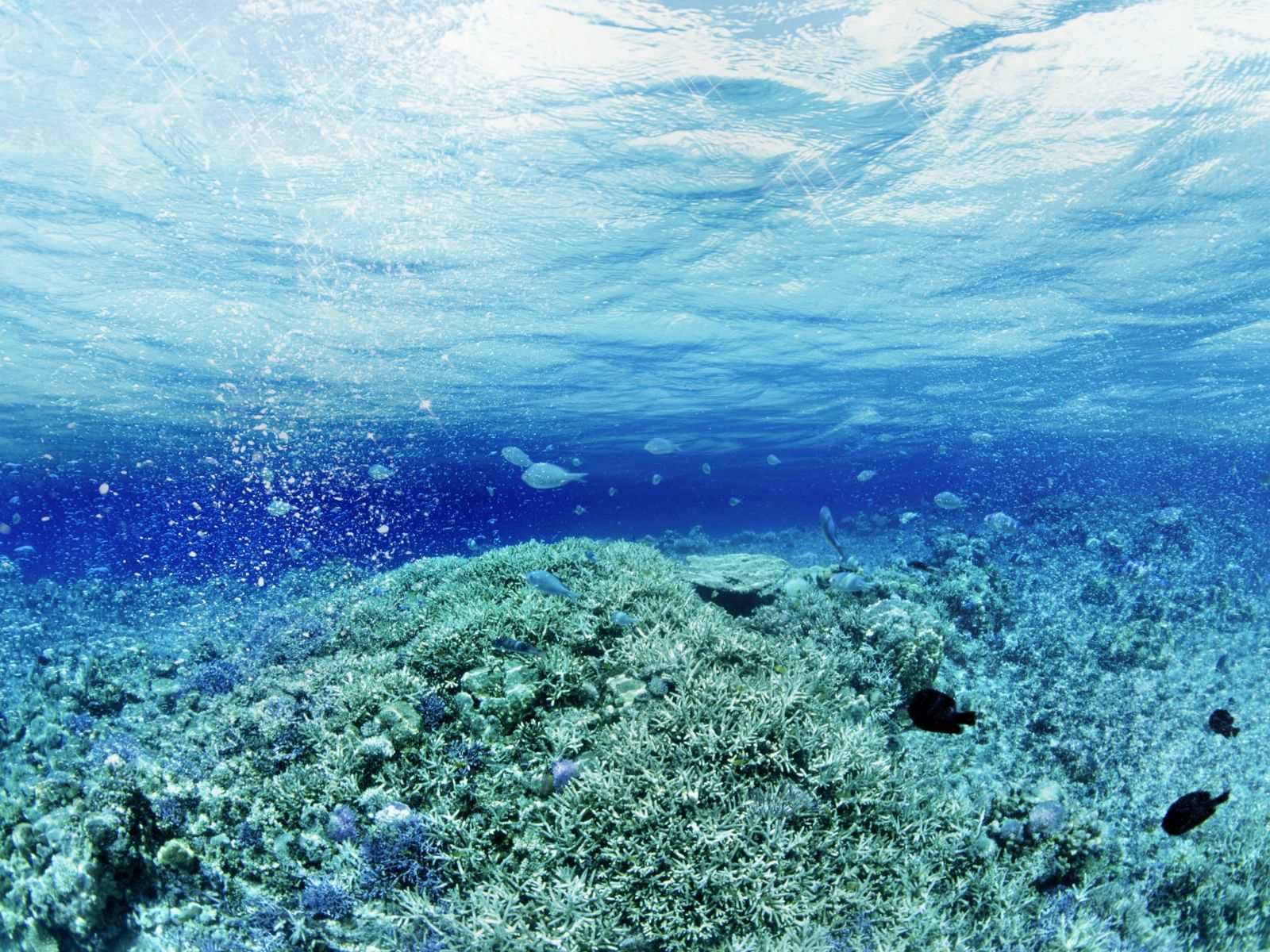 Tratamiento
Albahaca   morada
  Ajo
 Moringa
Chaya
Palo de caja
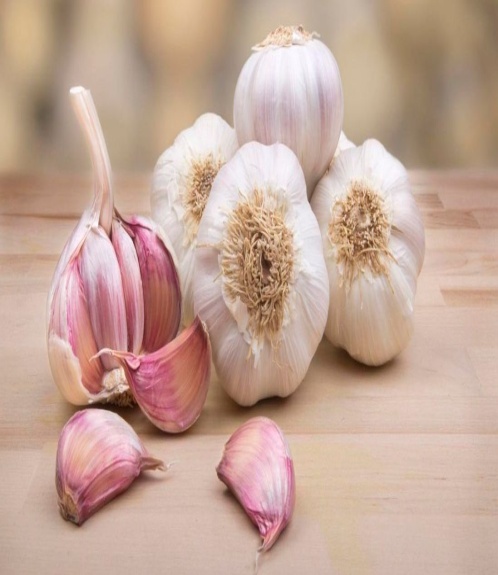 Test Final
Paciente que acude a cuerpo de guardia con cifras elevadas de T.A ,cara roja, está ansioso porque se le acabo el medicamento del tarjetón y no hay en farmacia .
Conducta a seguir
Clasifique los síntomas en yin– yang
Que elemento está afectado
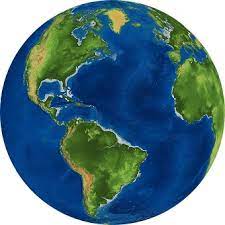 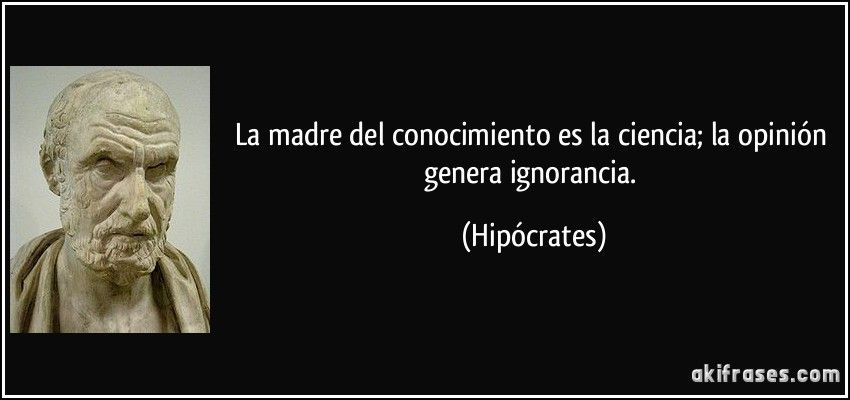 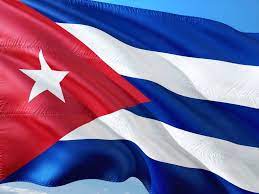